Zdrowa sałatka owocowa
Zrobiona przez klasę 5a
Teraz zaczynamy naszą sałatkową przygodę.
Zaczynamy!
Pierwszy składnik to  1 pokrojona brzoskwinia.
Następnie 3 pokrojone banany.
Jeszcze 3 świeże  jabłka.
Potem 2 kiwi.
Następnie 2 gruszki.
Oraz2 mandarynki.
2 garście winogron.
I na sam koniec½ cytryny
Potem kroimy i mieszamy oraz wkładamy sałatkę do kubeczków.
Smacznego!
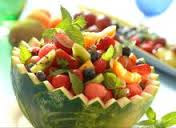 Sałatkę robiła klasa 5a.
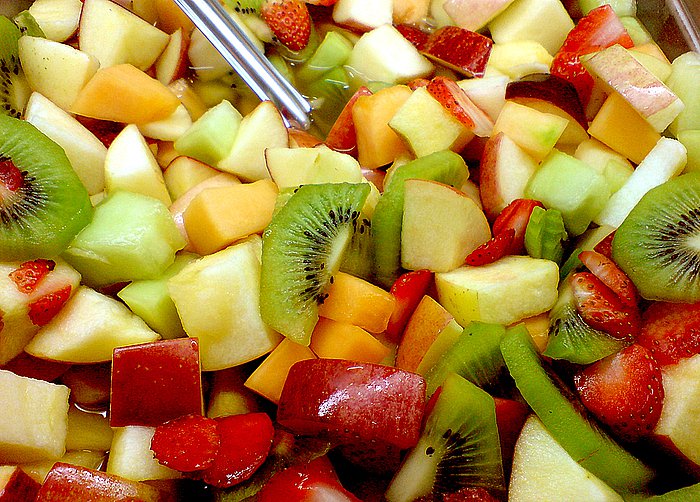 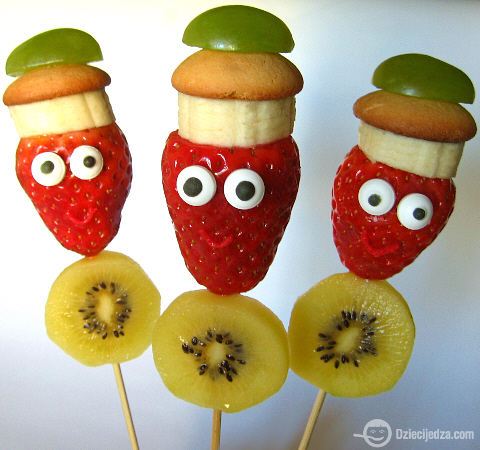